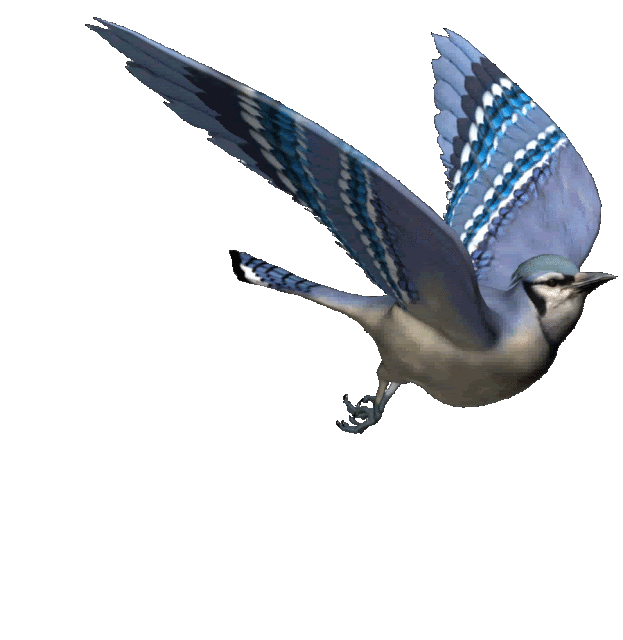 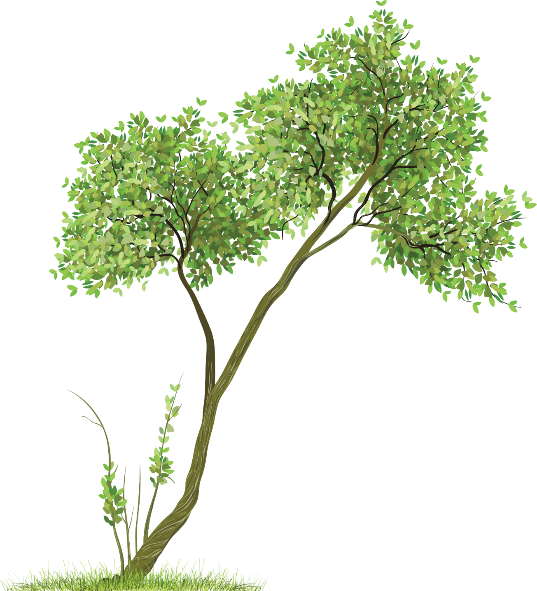 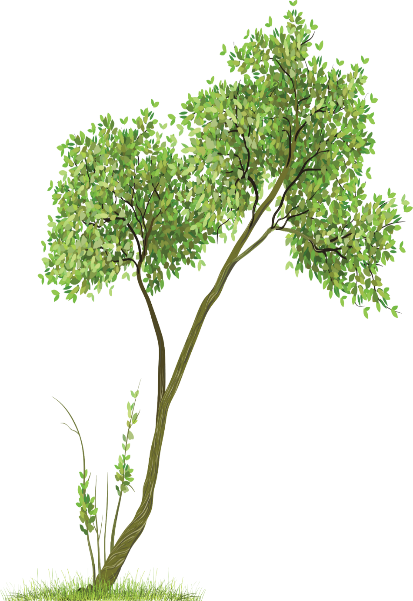 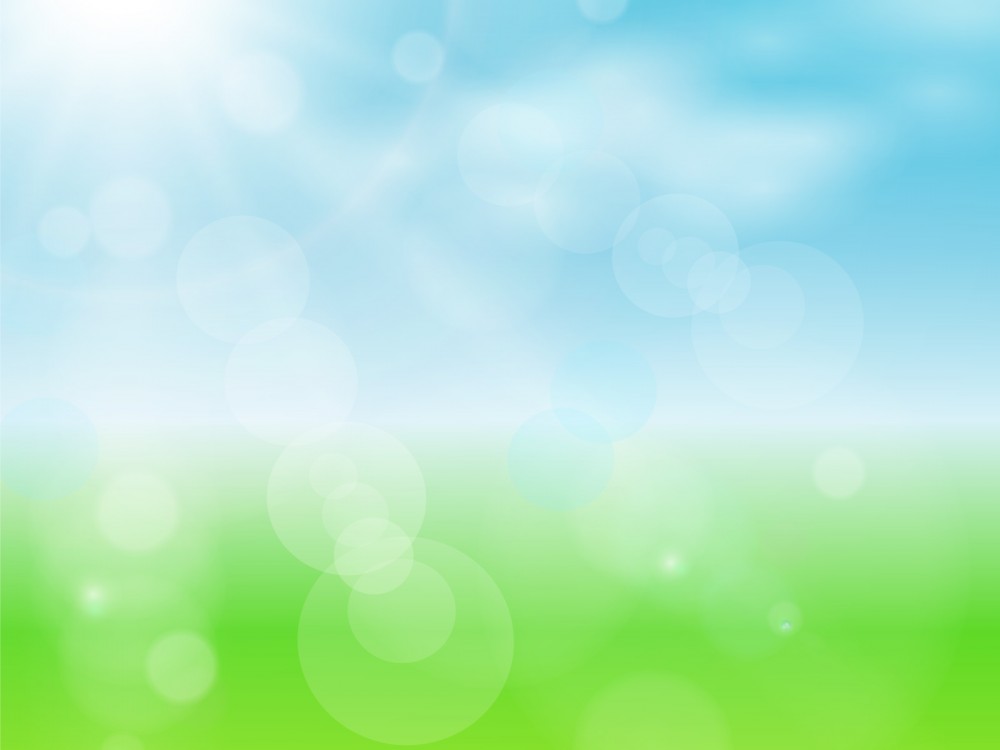 স্বাগতম
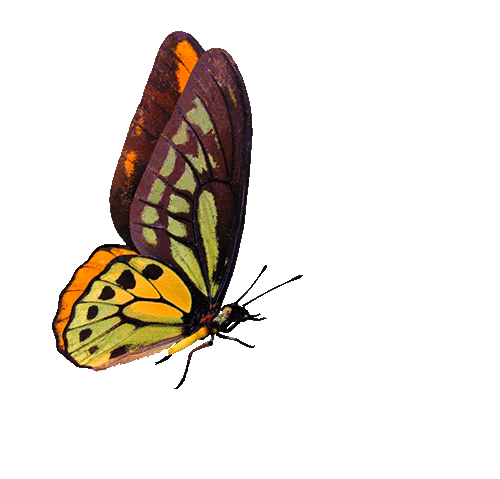 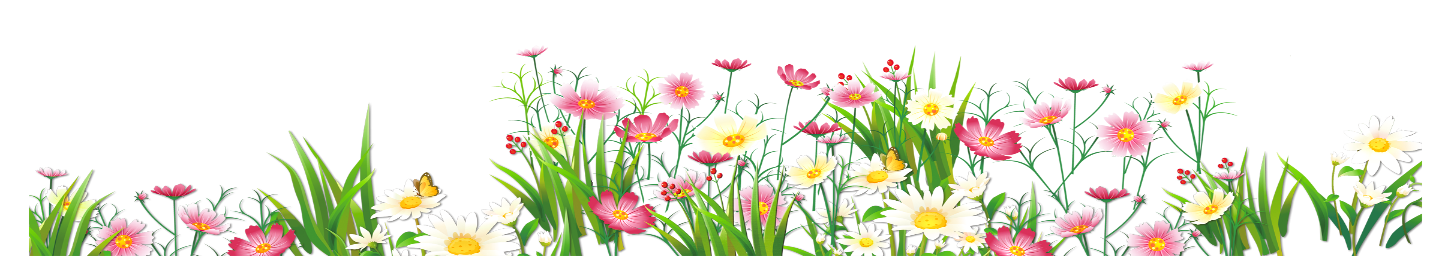 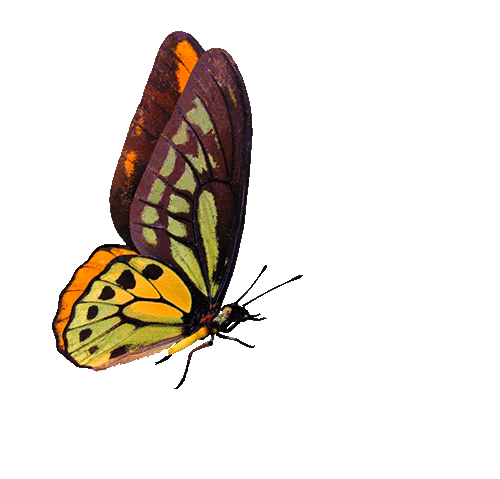 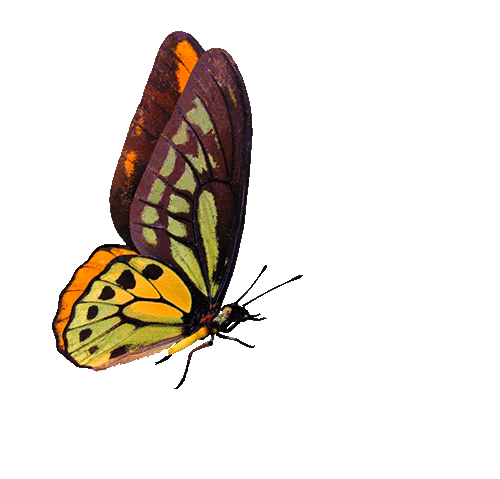 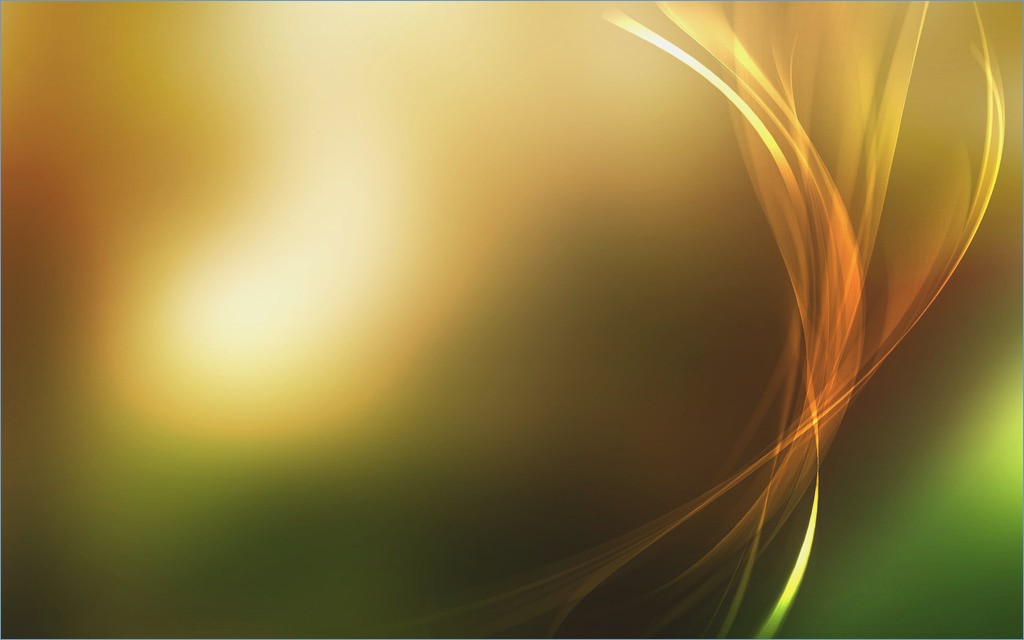 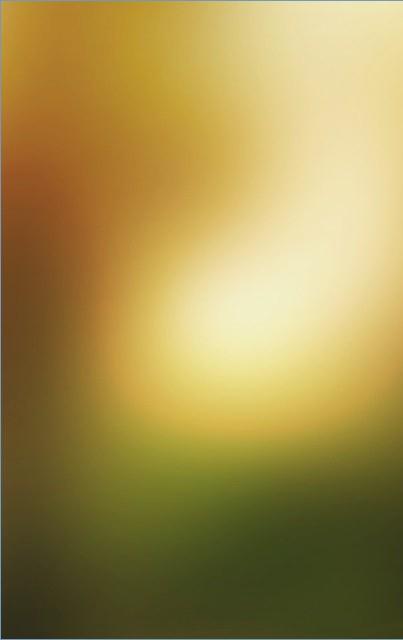 অঞ্জন দাশ
সহঃ শিক্ষক
০৩ নং মাসকাটা সরকারি প্রাথমিক বিদ্যালয়
বেতাগা, ফকিরহাট, বাগেরহাট।
মোবাইলঃ ০১৭২৭০৩৯৬৮৮
ইমেইলঃ anjanbd87@gmail.com
ICT4E 
‡Rjv A¨v¤^v‡mWi, 
ev‡MinvU
শিক্ষক পরিচিতি
পাঠ পরিচিতি
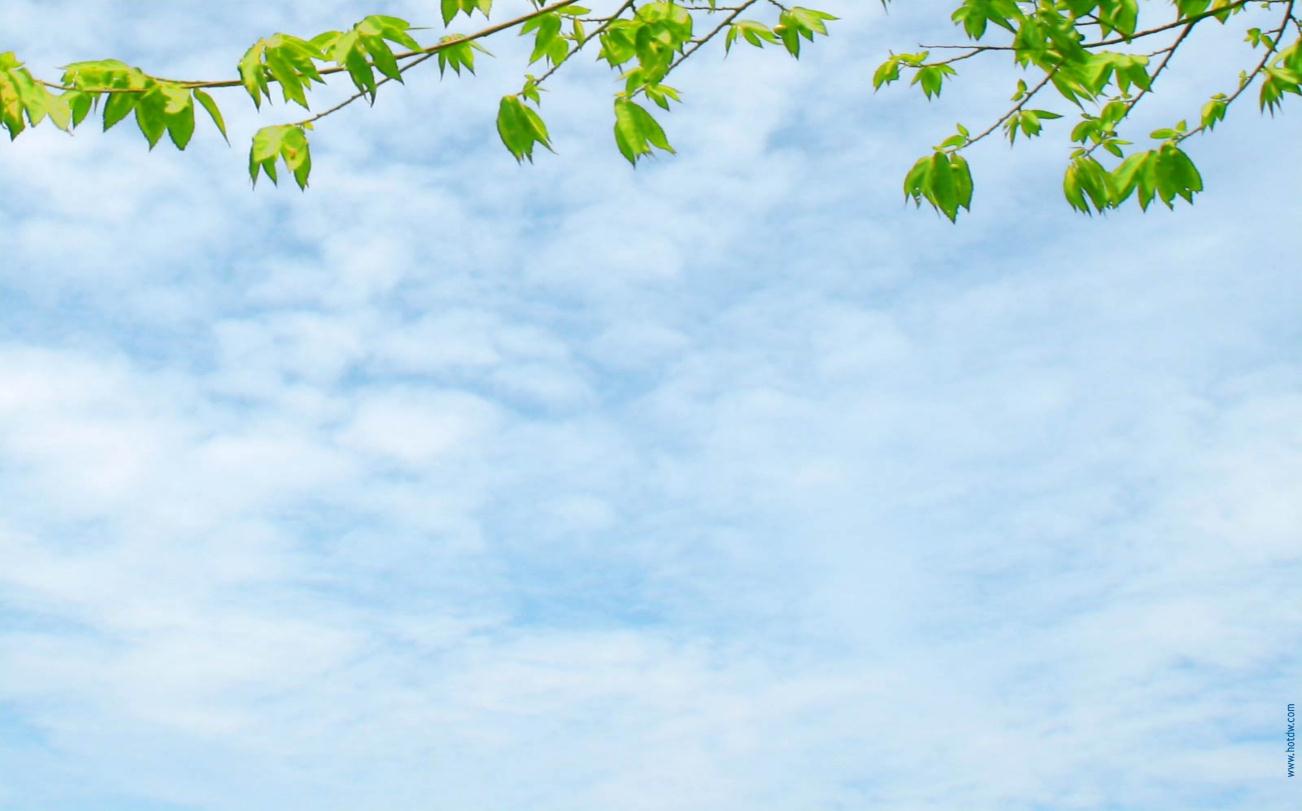 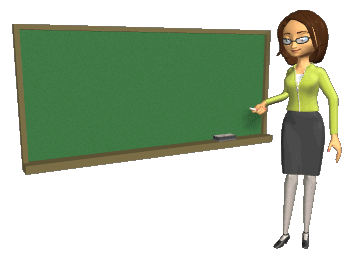 শ্রেনিঃ তৃতীয়
বিষয়ঃ প্রাথমিক বিজ্ঞান
অধ্যায়ঃ ২
পাঠঃ জীব ও জড়
সময়ঃ ৪০ মিনিট
শিখনফল
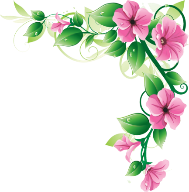 ২.১.১। নিকট পরিবেশ পর্যবেক্ষণের মাধ্যমে জীব ও জড়ের তালিকা তৈরি করতে পারবে।

২.১.২। জীব ও জড় বস্তুর বৈশিষ্ট্য লিখতে পারবে। 

২.১.৩। জড় ও জীবের পার্থক্য উল্লেখ করতে পারবে।
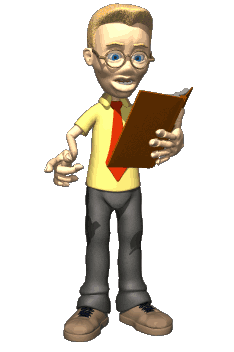 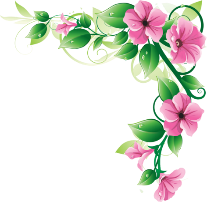 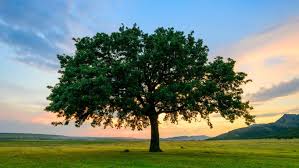 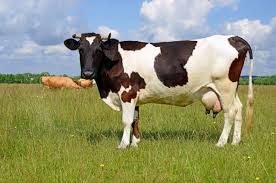 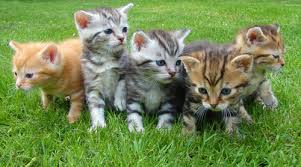 প্রিয় শিক্ষার্থীবৃন্দ লক্ষ্য করে দেখ ছবিগুলো তোমাদের পরিচিত কি’না এবং ছবি দেখে নিজেরা বলার চেষ্টা কর।
চল এবার ছবিগুলো মিলিয়ে নেই
বিড়াল
গাছপালা
গরু
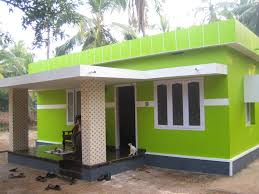 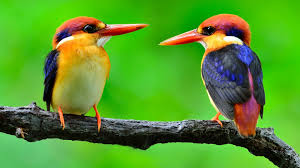 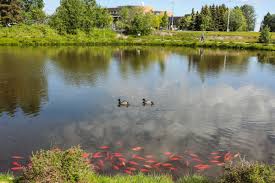 ঘরবাড়ি
পুকুর
পাখি
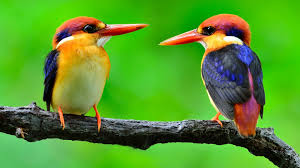 পাঠ শিরোনাম
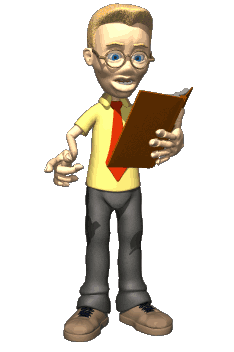 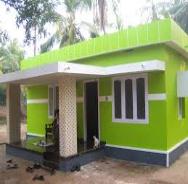 জীব ও জড়
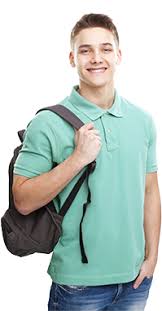 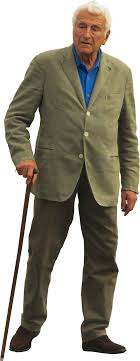 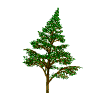 পাখি
মানুষ
পশু
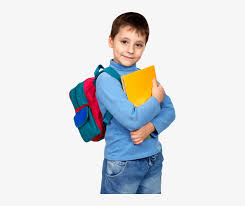 গাছপালা
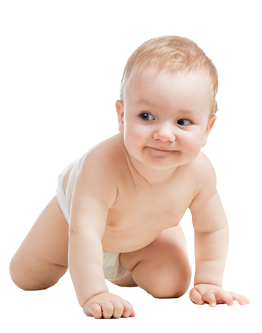 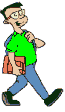 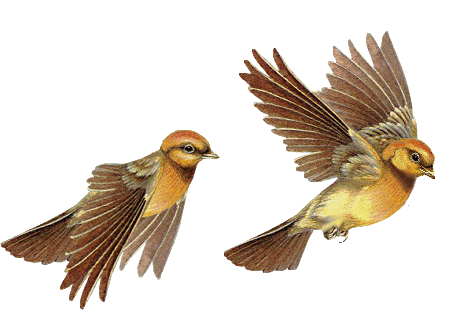 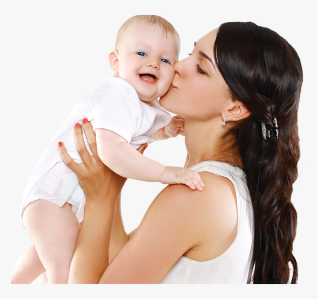 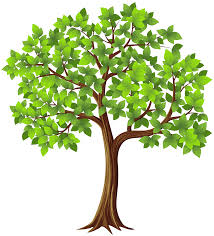 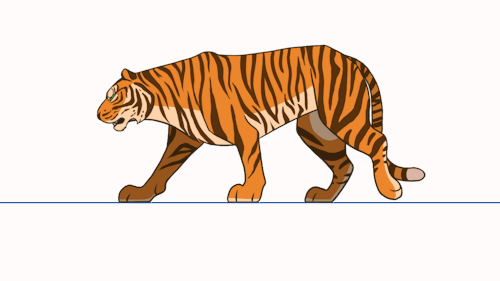 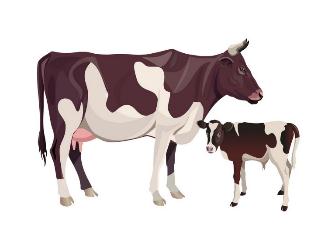 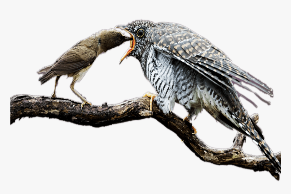 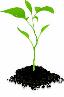 জীবের শরীরের বৃদ্ধি ও পরিবর্তন ঘটে।
জীব নিজের মতো করে নতুন জীবের জন্ম দেয়।
প্রিয় শিক্ষার্থীবৃন্দ উপরের ছবিগুলো ভালো করে লক্ষ্য করে দেখ, কি দেখতে পাচ্ছ তোমরা ?
তোমরা কি জানো মানুষ, পশুপাখি, এবং গাছপালা এসব কিছু কিন্তু জীব।
জীবের বেঁচে থাকার জন্য প্রয়োজন
তোমরা কি জানো জীবের বেঁচে থাকার জন্য কী প্রয়োজন ?
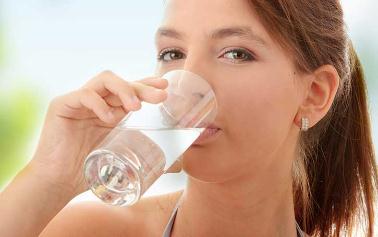 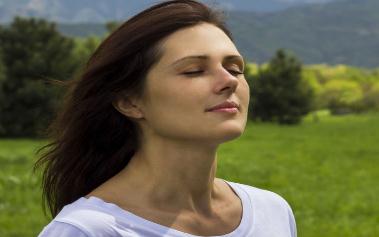 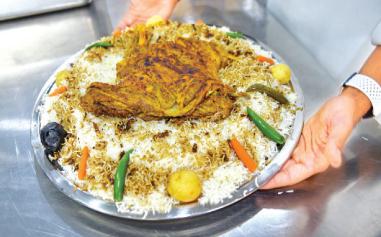 বায়ু
পানি
খাদ্য
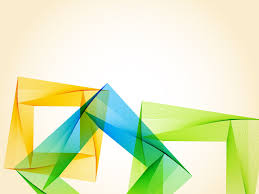 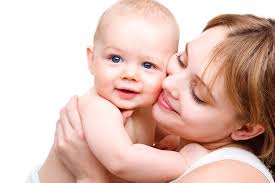 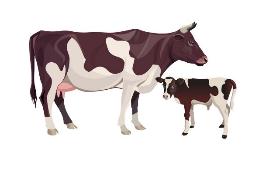 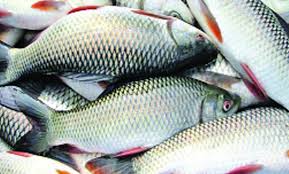 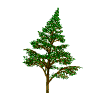 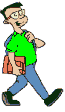 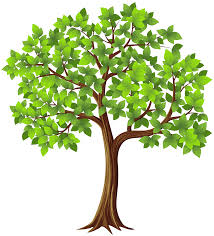 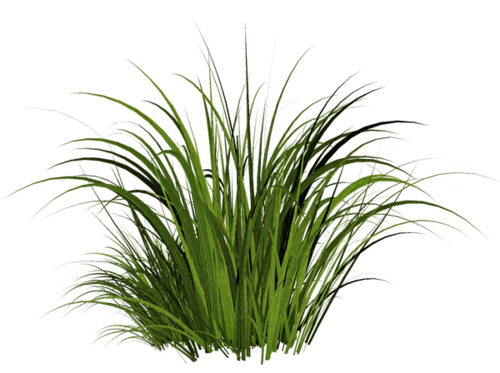 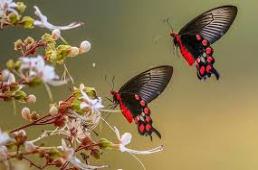 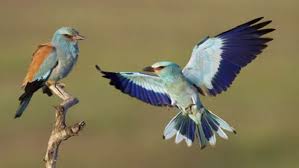 অন্যদিকে মানুষ, গরু, মাছ, প্রজাপতি, পাখি এরা হলো প্রাণী।
আমাদের পৃথিবীতে দুই ধরনের জীব আছে। এরা হলো উদ্ভিদ ও প্রাণী।
প্রিয় শিক্ষার্থীবৃন্দ তোমরা কি জানো আমাদের পৃথিবীতে কয় ধরনের জীব আছে ?
জীব
গাছপালা এবং ঘাস হচ্ছে উদ্ভিদ।
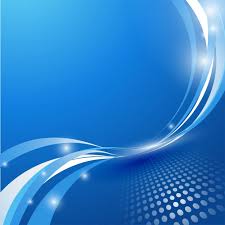 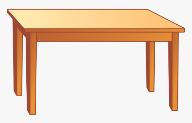 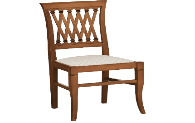 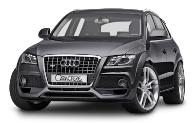 জড়
গাড়ি, চেয়ার, টেবিল এবং বই হলো জড়।
তোমরা এতক্ষণ জীব সম্পর্কে আলোচনা শুনলে এবার চলো আমরা জড় নিয়ে আলোচনা করি।
এবার তোমরা একটু চিন্তা করে বলতো জড় বলতে তোমরা কি বোঝ ?
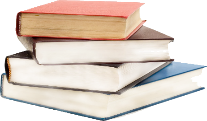 জড়
বায়ু, পানি, মাটি এগুলোও জড়।
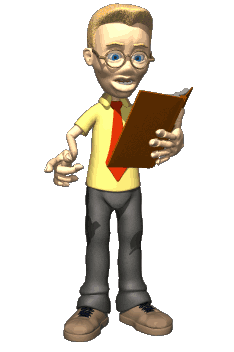 জড়
জড় খাবার খায় না, পানি পান করে না, বৃদ্ধি পায় না।
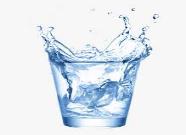 জড়
এরা নিজের মতো অন্য কোন বস্তু তৈরি করতে পারে না।
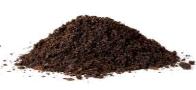 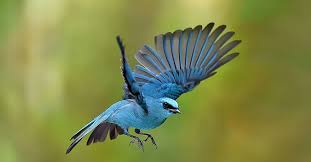 প্রিয় শিক্ষার্থীবৃন্দ চলো এবার আমরা জীব ও জড়ের মধ্যে পার্থক্যগুলো দেখি।
জীব ছোট থেকে বড় হয়, জড় ছোট থেকে বড় হয় না।
১
জীবের জীবন আছে, জড়ের জীবন নেই।
2
জীব নিজের মতো নতুন জীবের জন্ম দিতে পারে, জড় পারে না।
3
জীব এক স্থান থেকে অন্য স্থানে চলাচল করতে পারে, জড় পারে না।
4
5
জীবের বেঁচে থাকার জন্য খাদ্য, পানি এবং বায়ুর প্রয়োজন, জড়ের এগুলো প্রয়োজন হয় না।
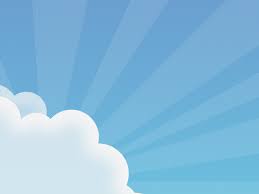 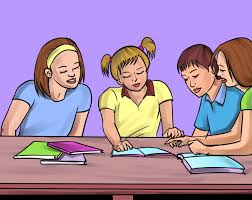 দলীয় কাজ
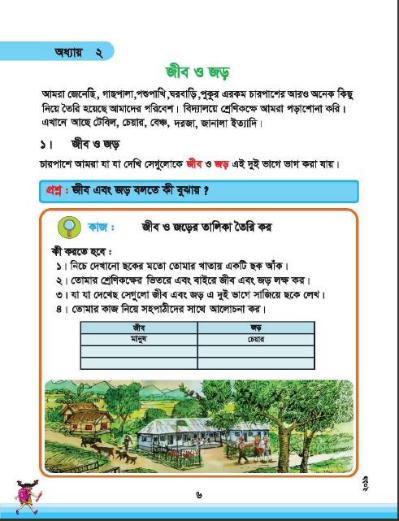 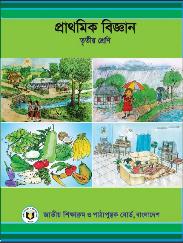 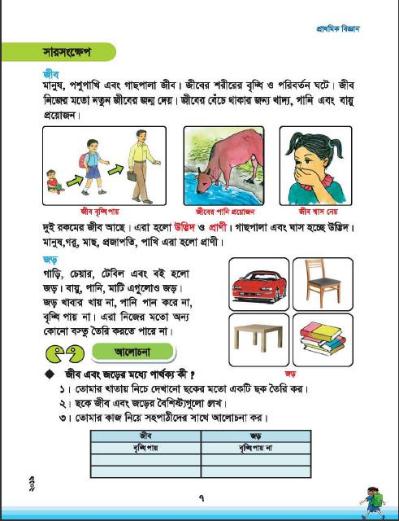 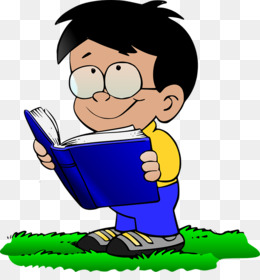 তোমার পাঠ্য বইয়ের ৬ ও ৭ পৃষ্ঠা বের কর
পাঠ্য বই সংযোগ
মূল্যায়ন
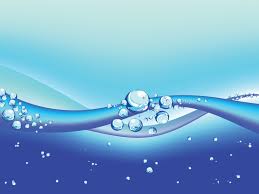 ১। নিচের কোনটি জীব ?
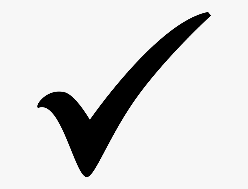 পানি
চেয়ার
মানুষ
টেবিল
ঘ
খ
ক
গ
২। নিচের কোনটি জড় ?
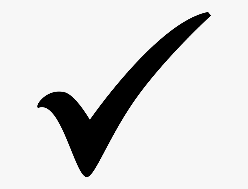 গরু
গাছপালা
ক
মানুষ
খ
মাটি
গ
ঘ
৩। নিচের কোনটি তোমার শ্রেণিকক্ষের জড় উপাদানের সঙ্গে মিল আছে ?
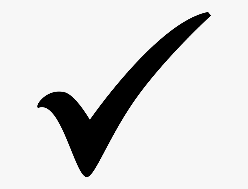 গাছপালা
ক
গরু
খ
টেবিল
প্রজাপতি
গ
ঘ
৪। জীবকে কয় ভাগে ভাগ করা হয়েছে ?
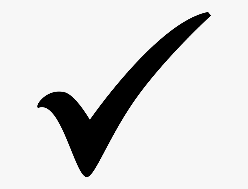 ৫ ভাগে
ক
২ ভাগে
খ
৩ ভাগে
৪ ভাগে
গ
ঘ
পরিকল্পিত কাজ
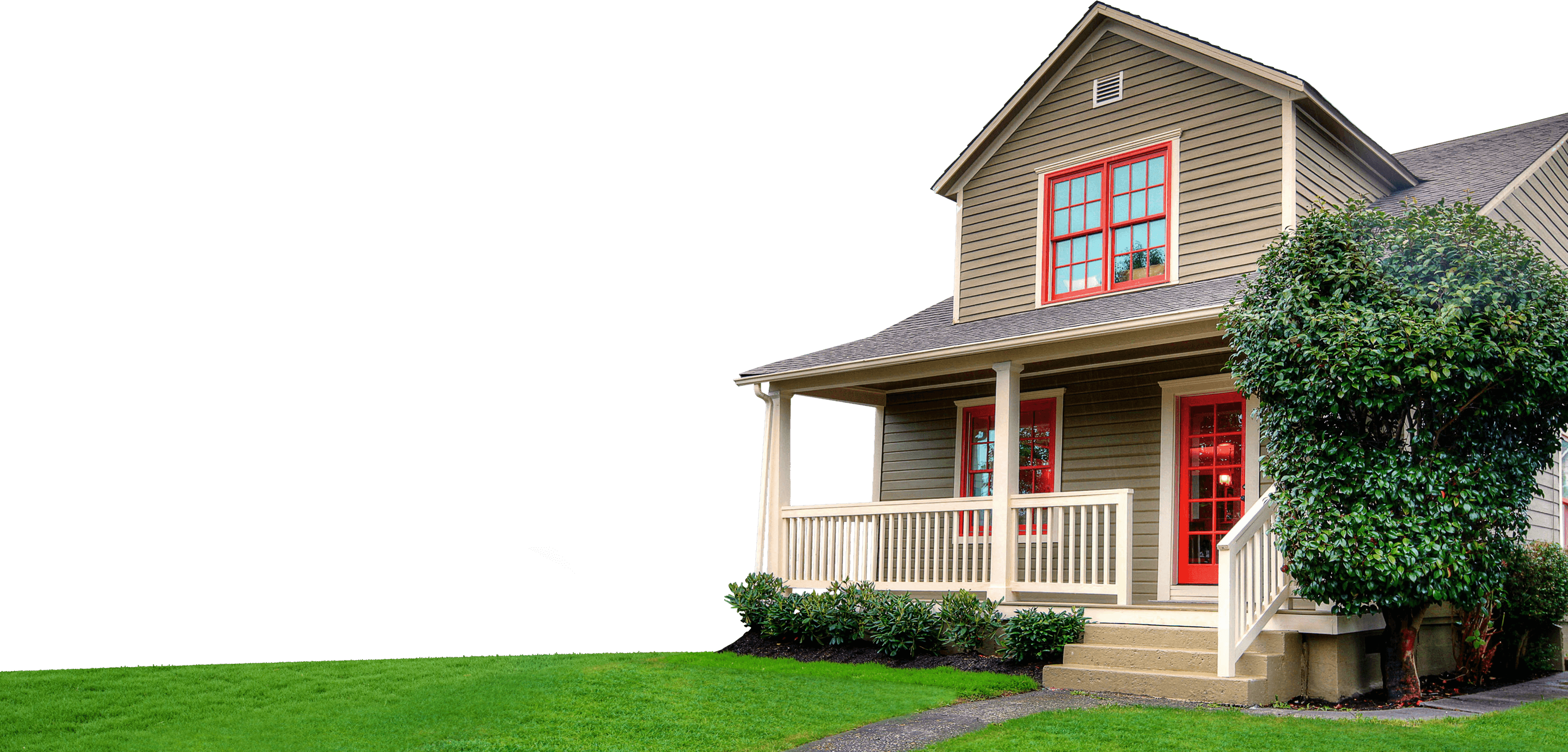 আজকের পাঠ অনুসরণ করে তোমরা তোমাদের বাড়িতে জীব এবং জড়ের ৫টি পার্থক্য খুঁজে নিজেদের খাতায় লিখবে।
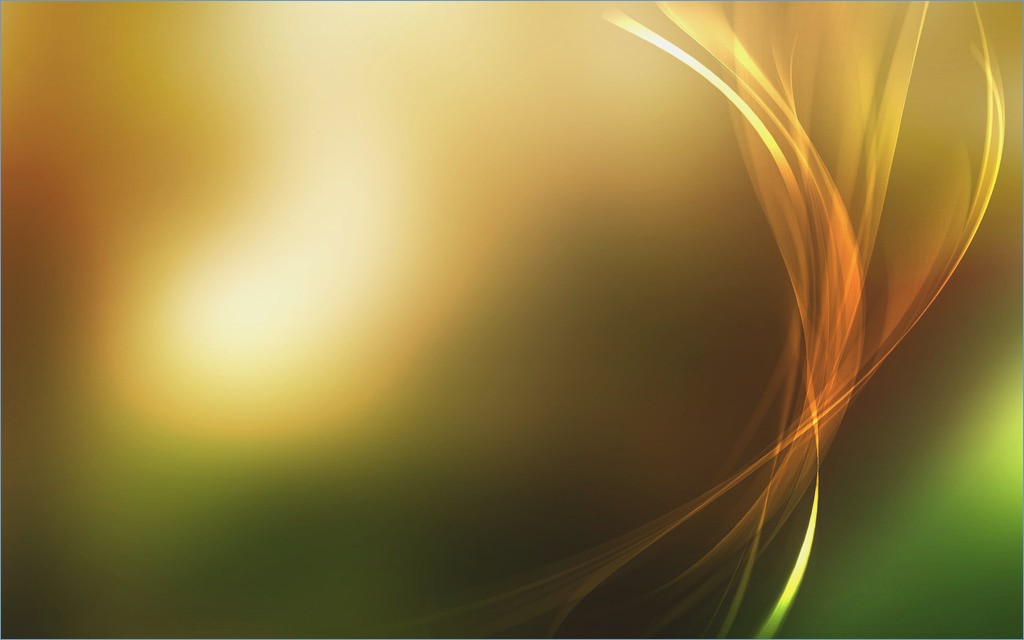 ন্য
বা
ধ
দ
সঙ্গে থাকার জন্য….